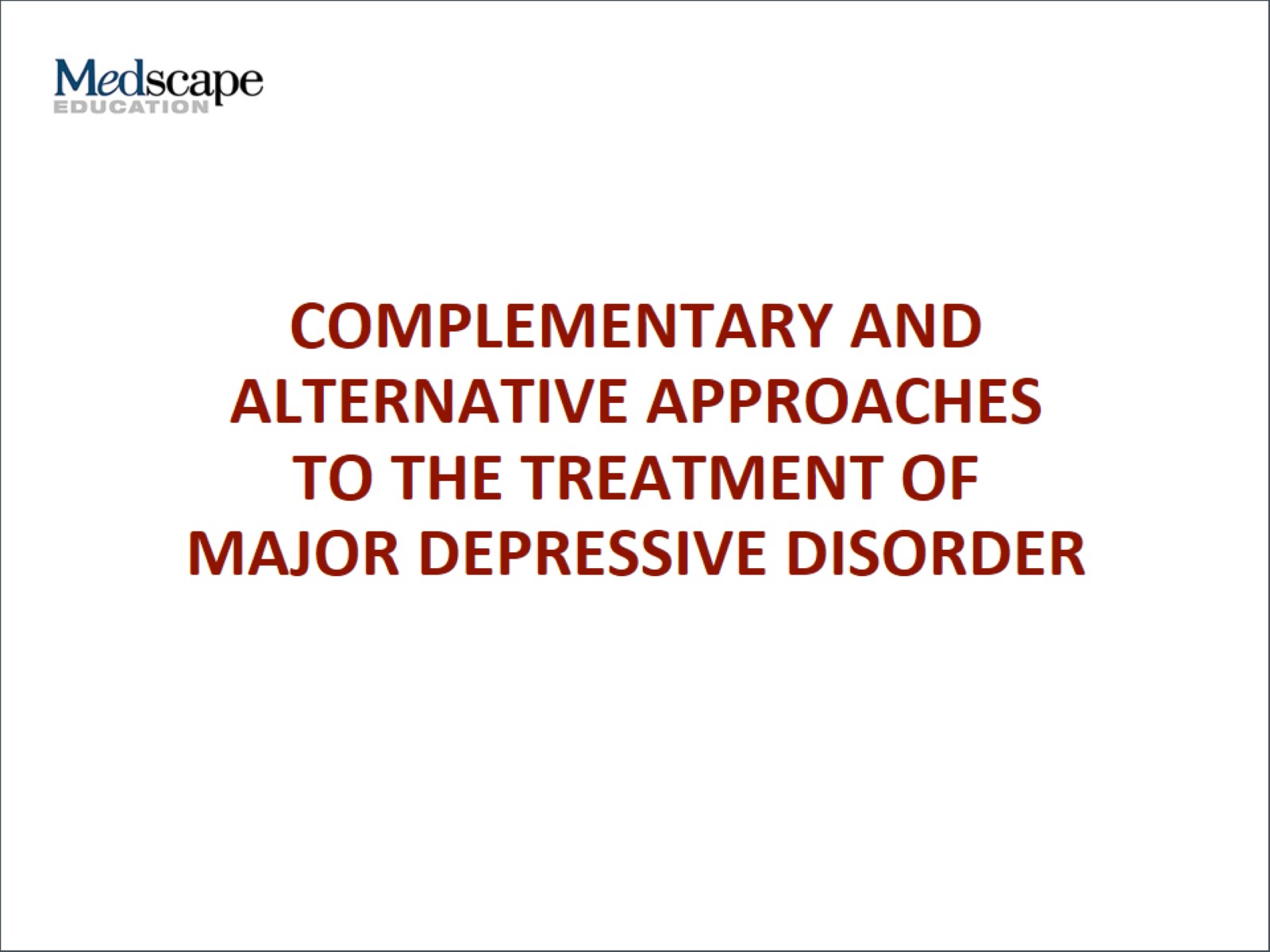 COMPLEMENTARY AND ALTERNATIVE APPROACHESTO THE TREATMENT OF MAJOR DEPRESSIVE DISORDER
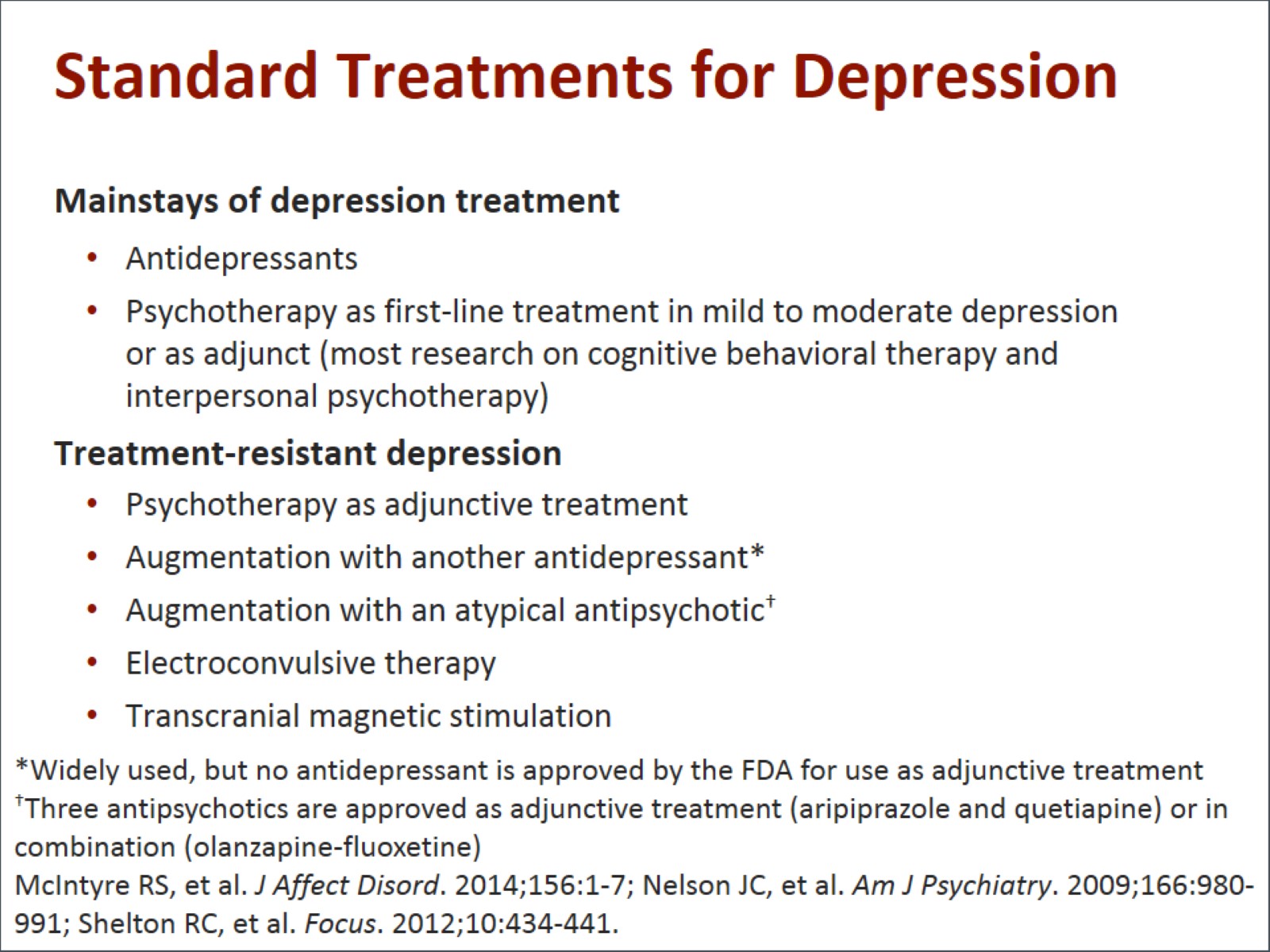 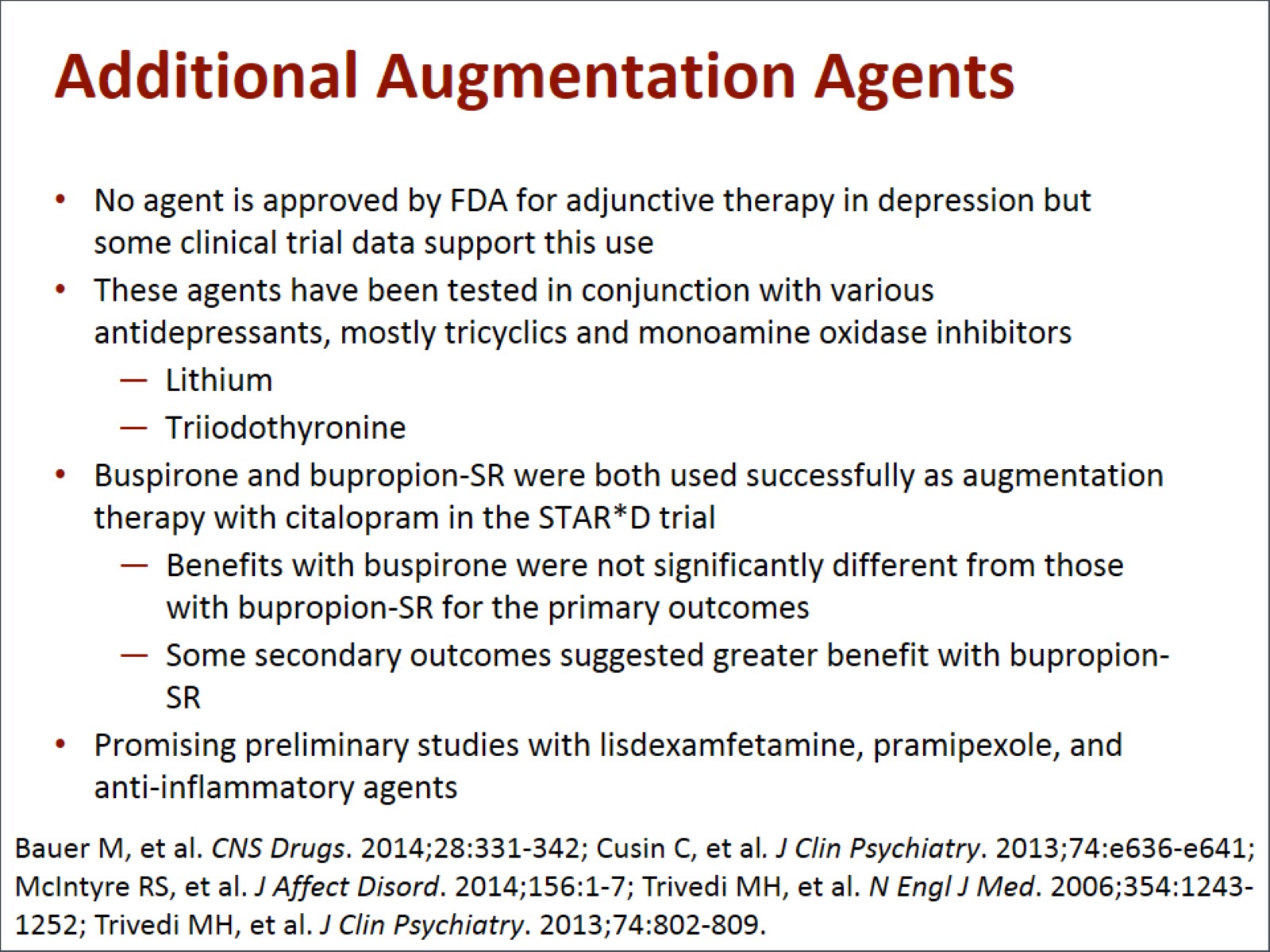 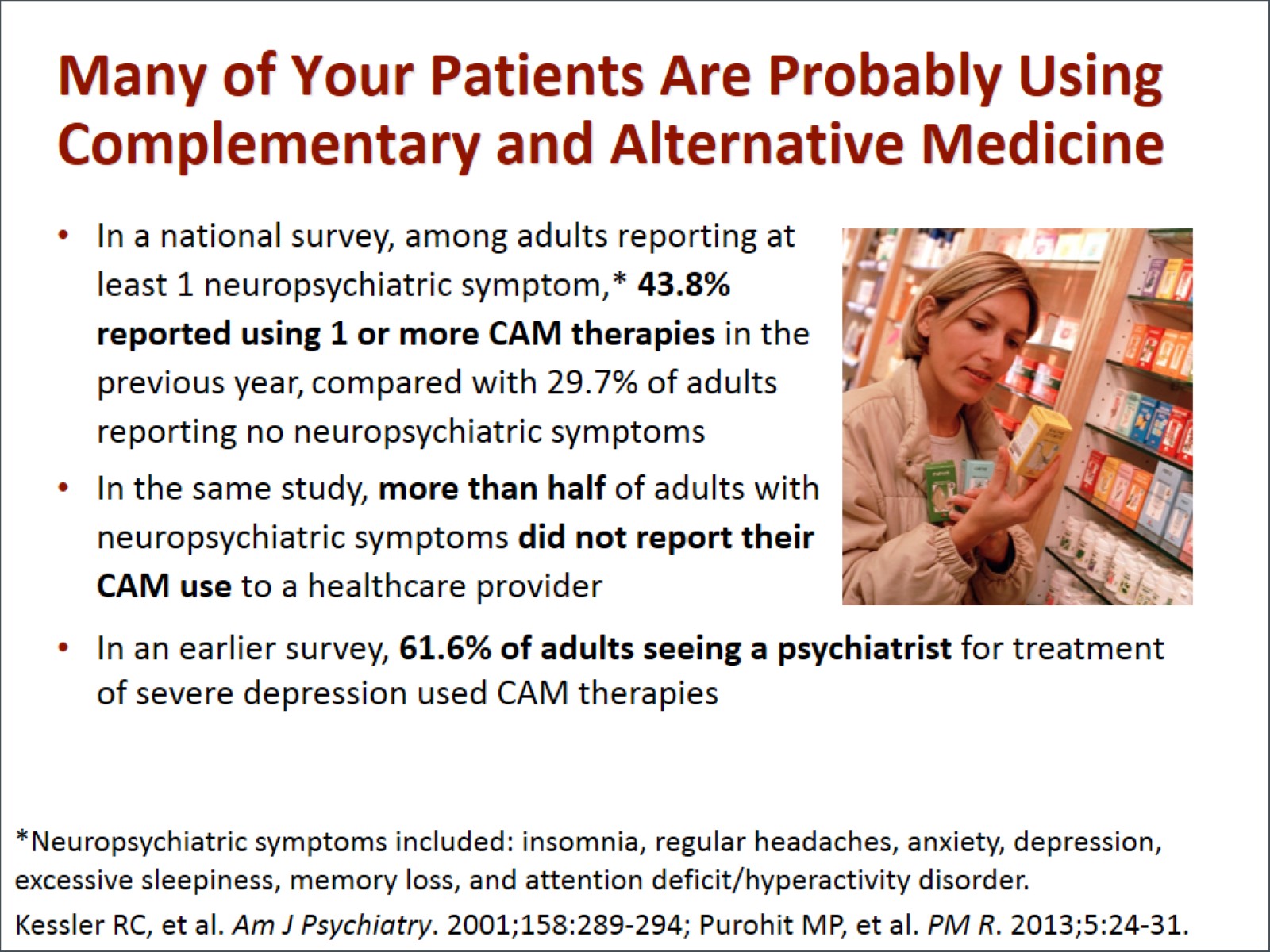 Many of Your Patients Are Probably Using Complementary and Alternative Medicine
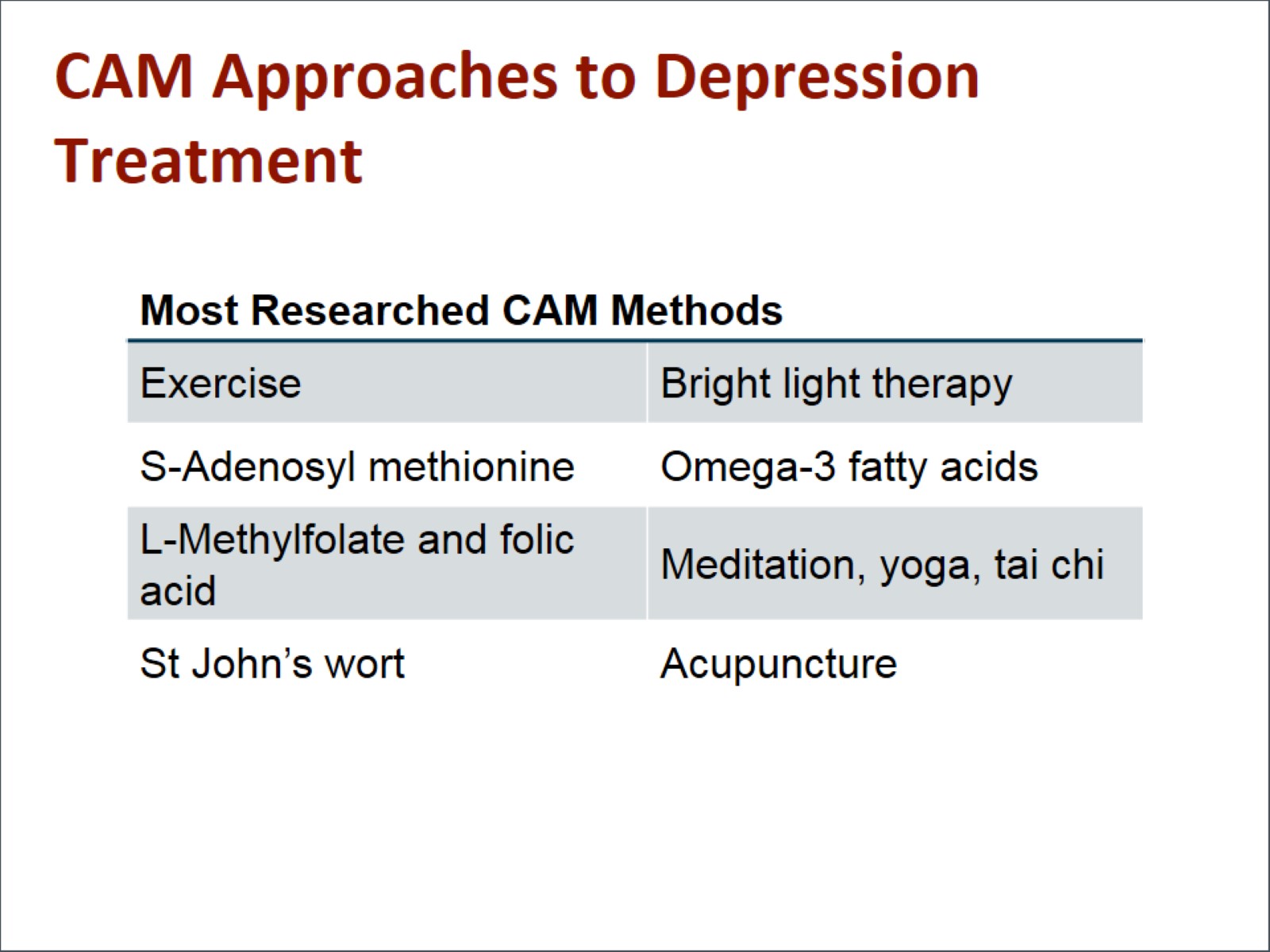 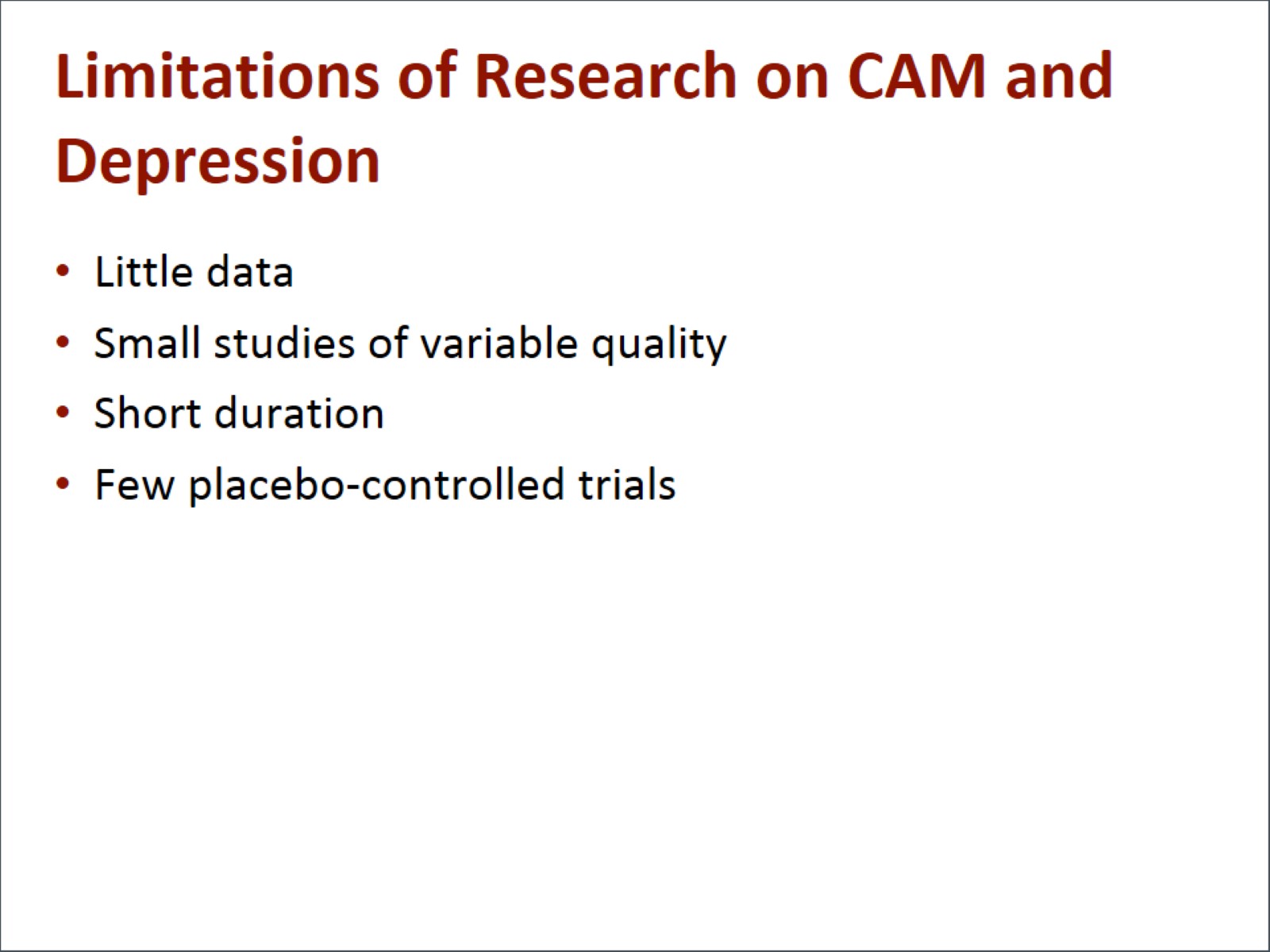 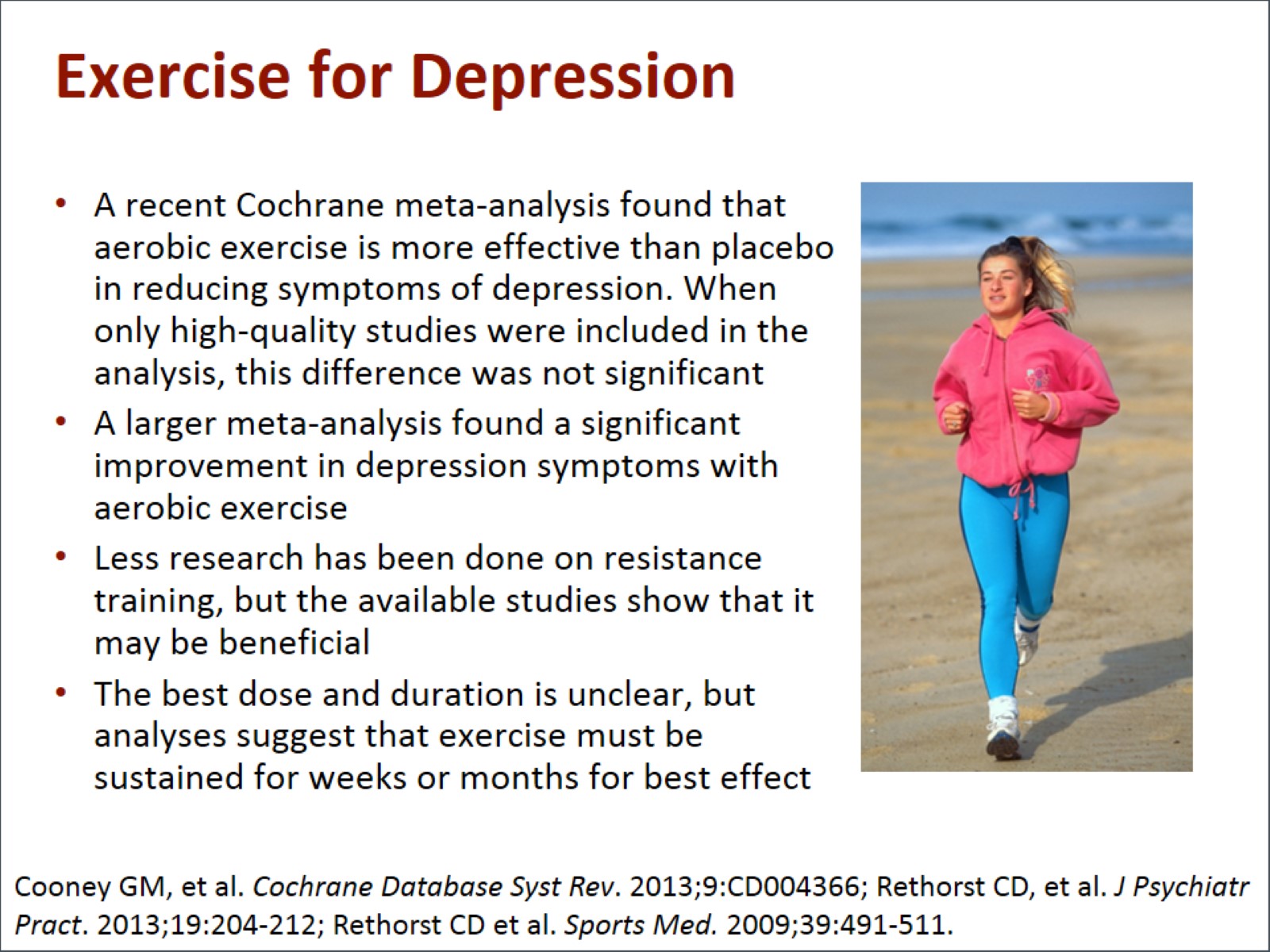 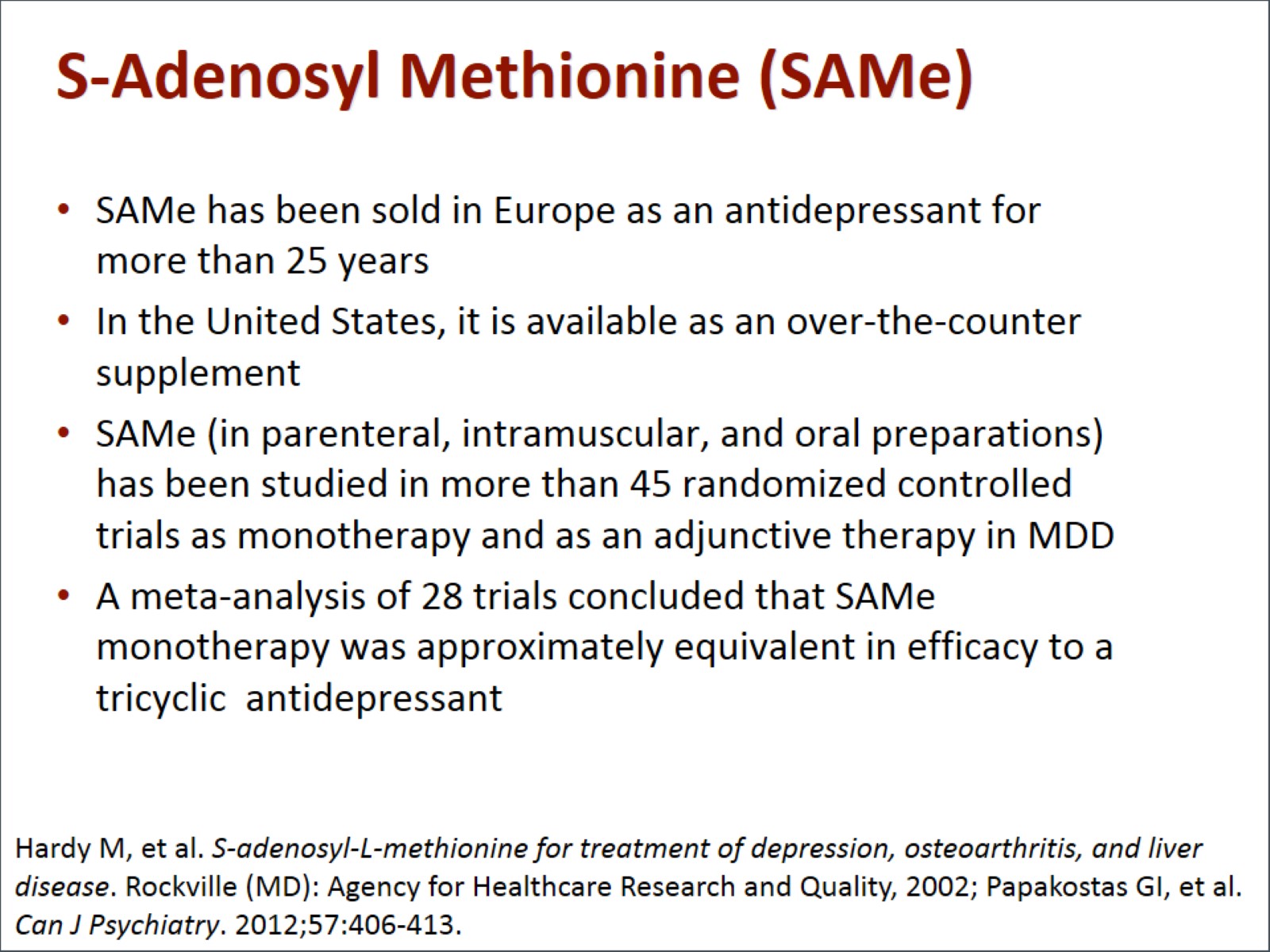 S-Adenosyl Methionine (SAMe)
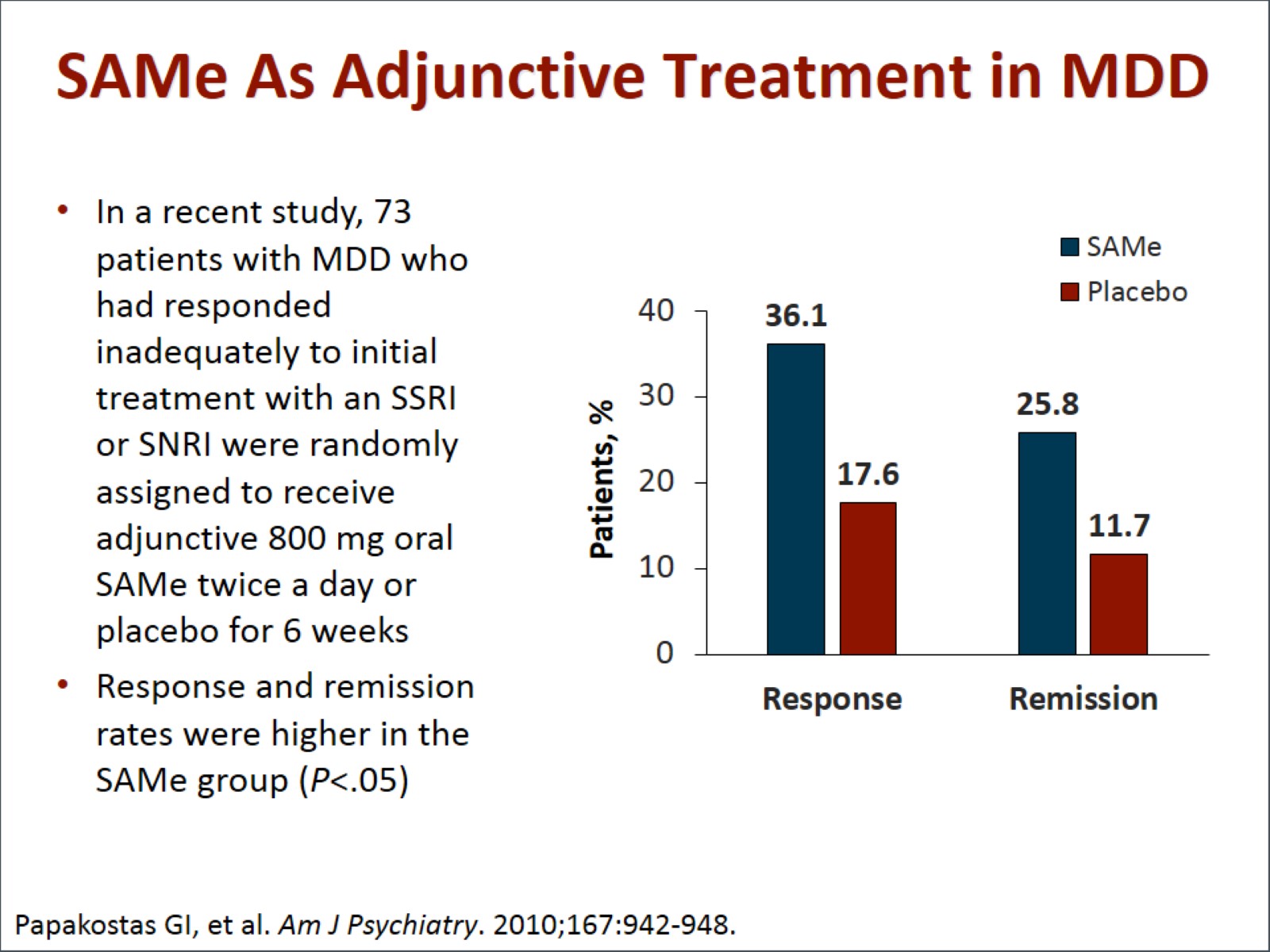 SAMe As Adjunctive Treatment in MDD
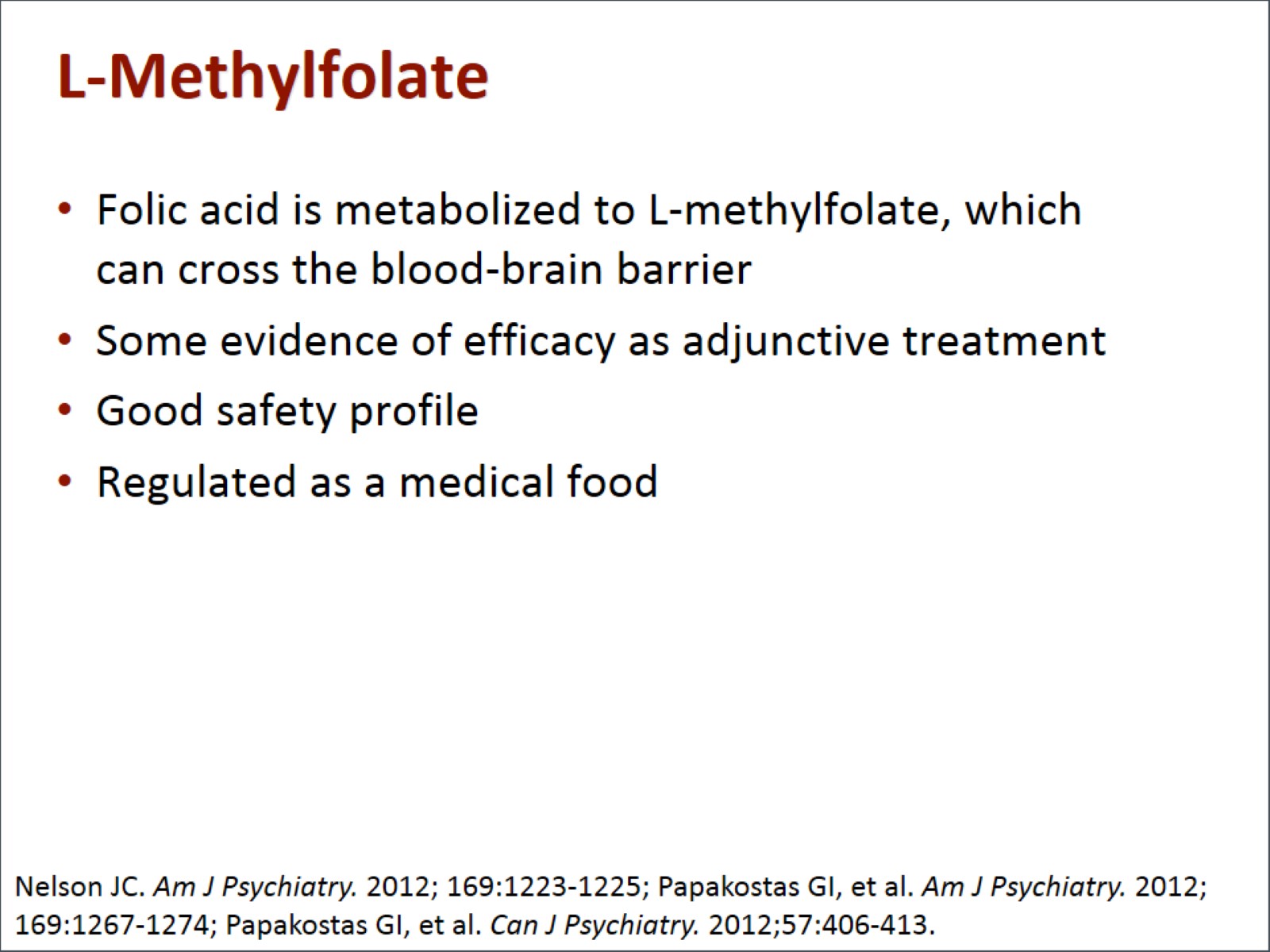 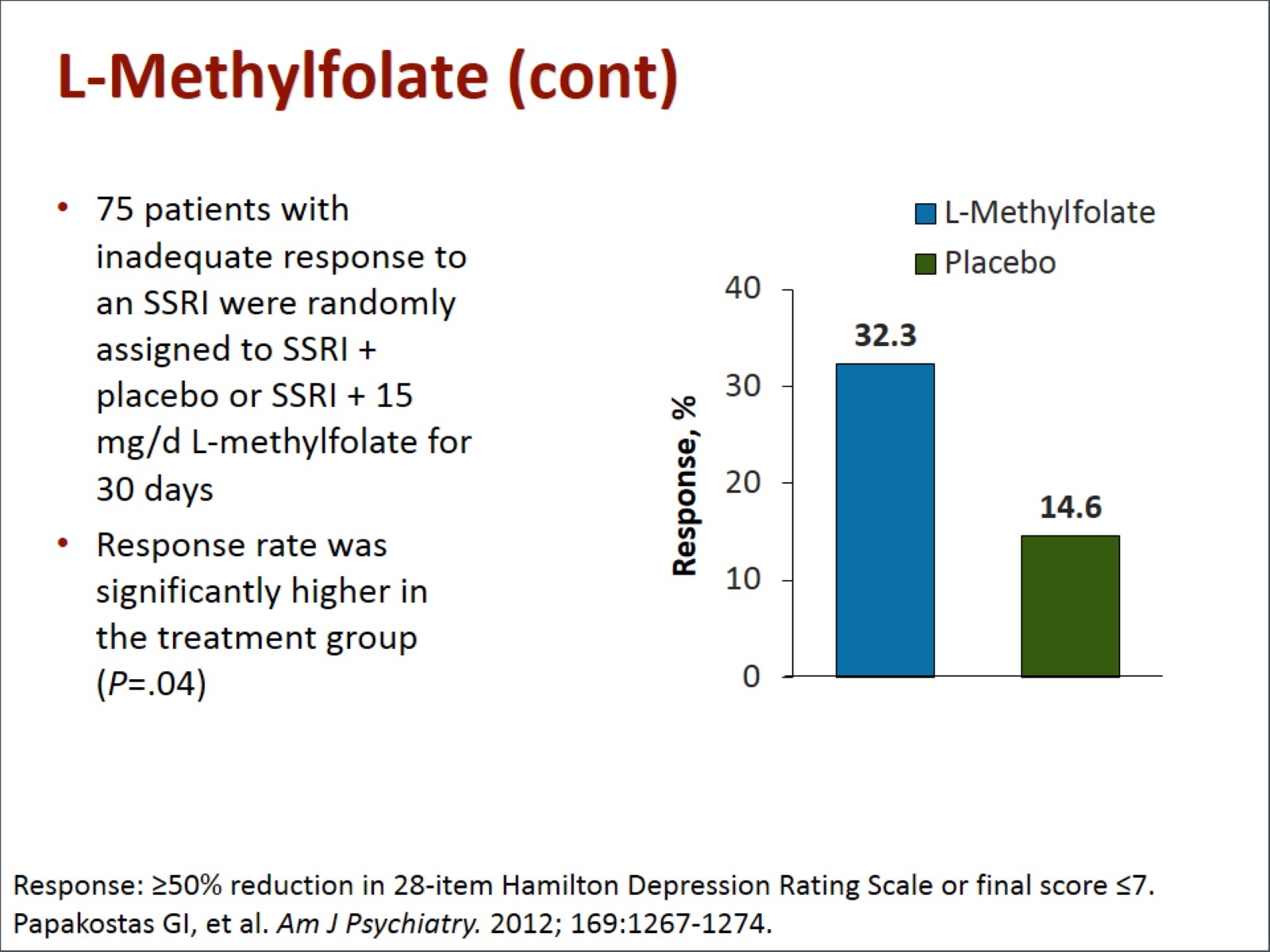 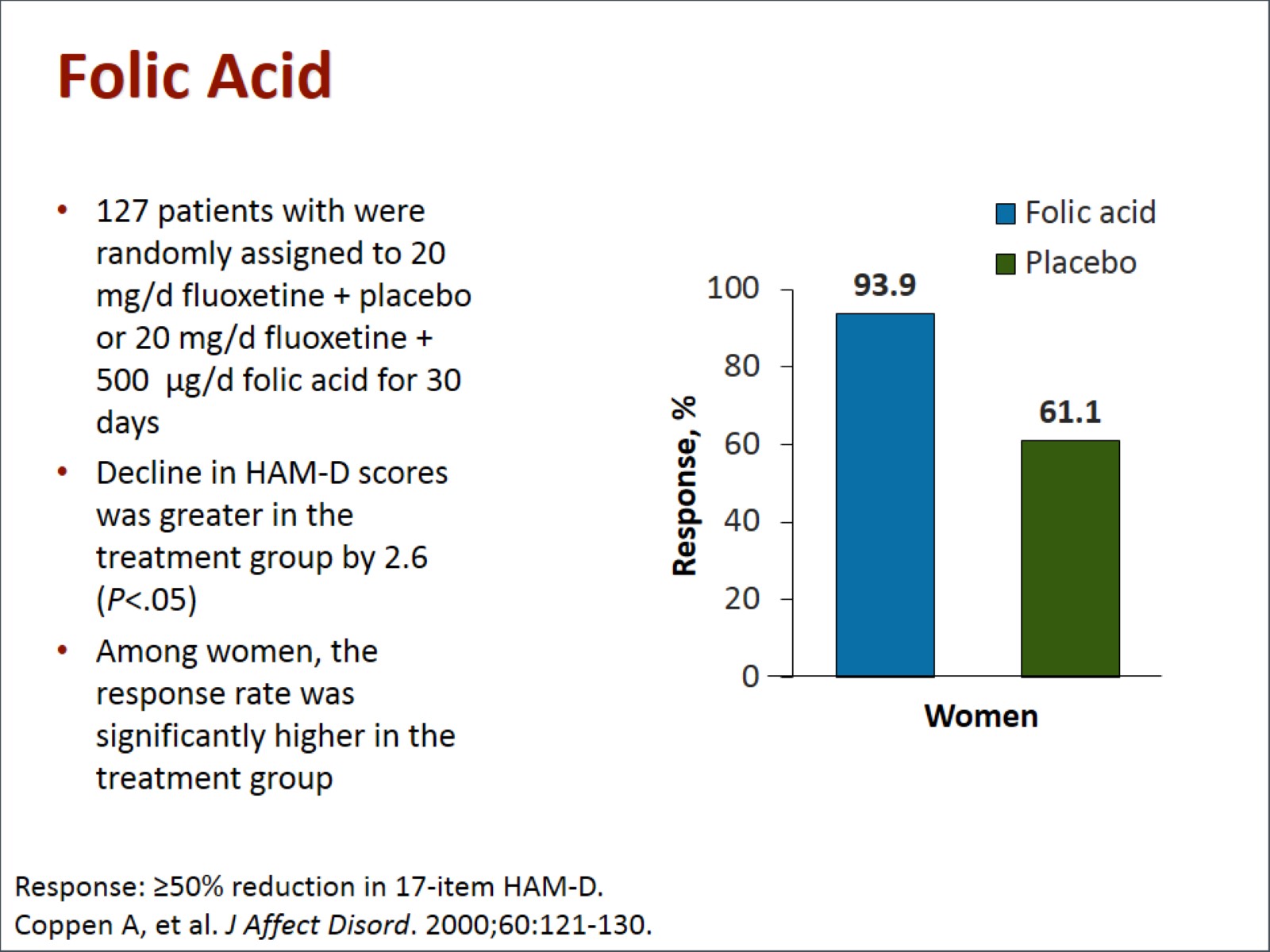 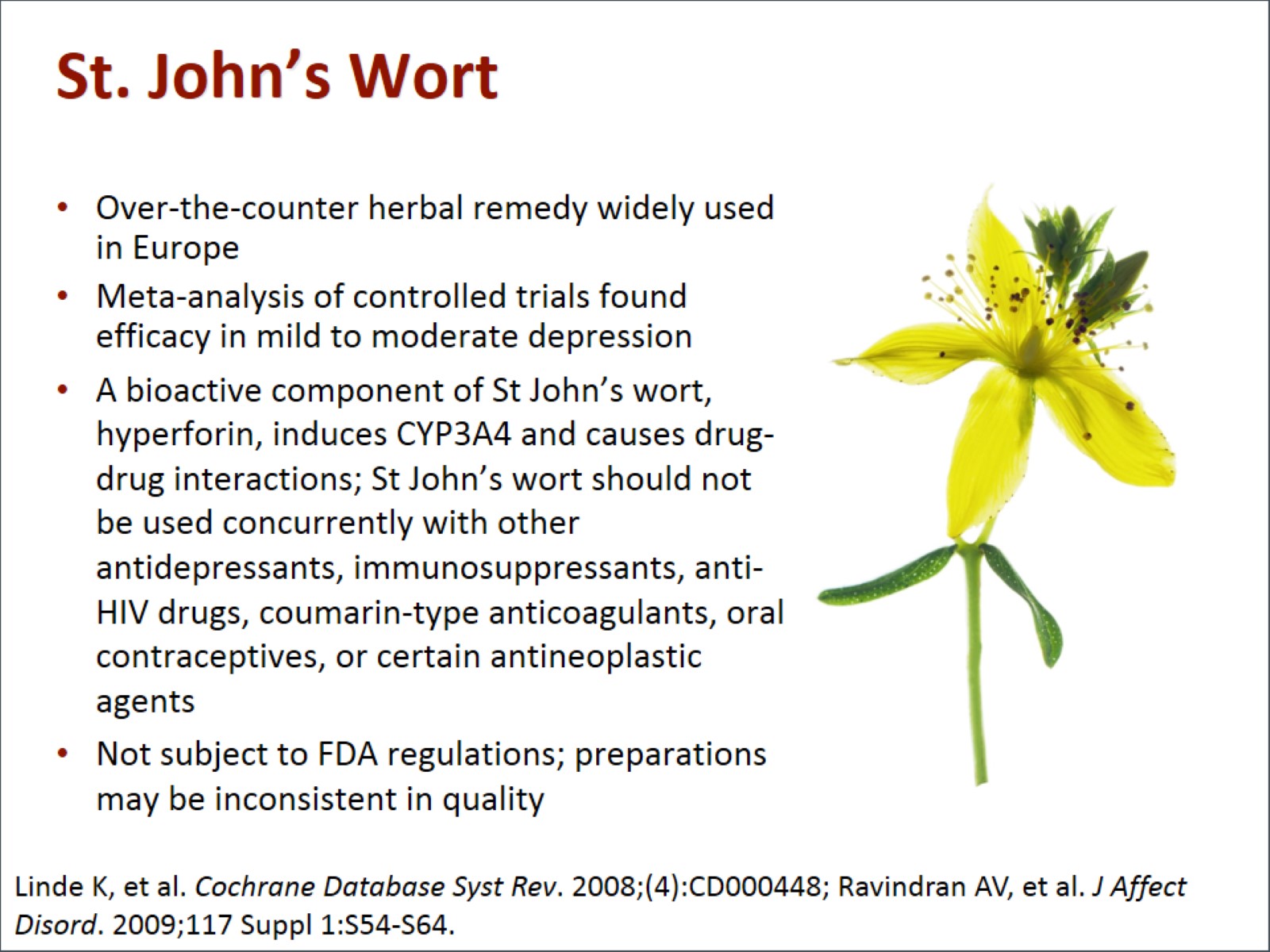 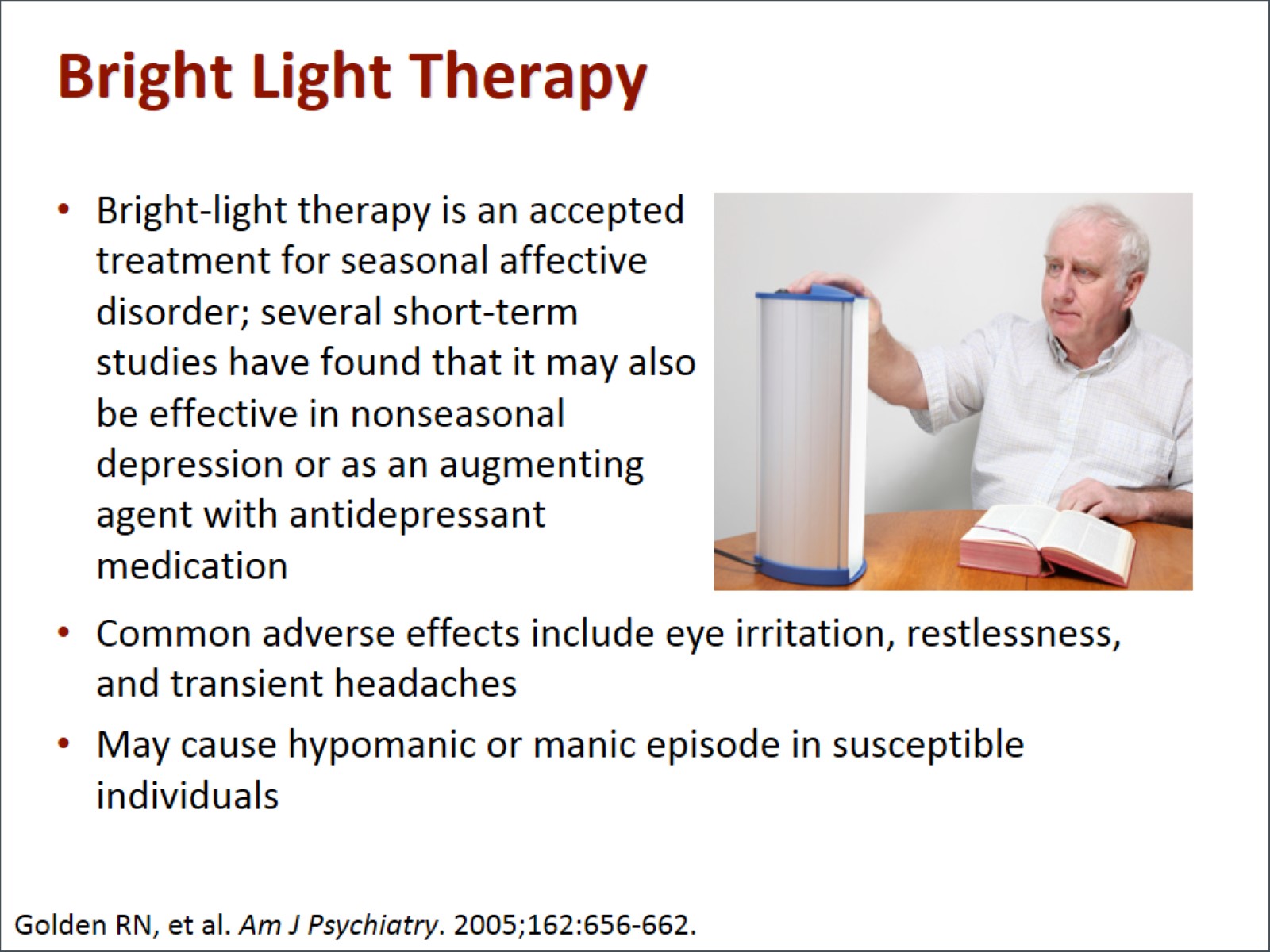 Bright Light Therapy
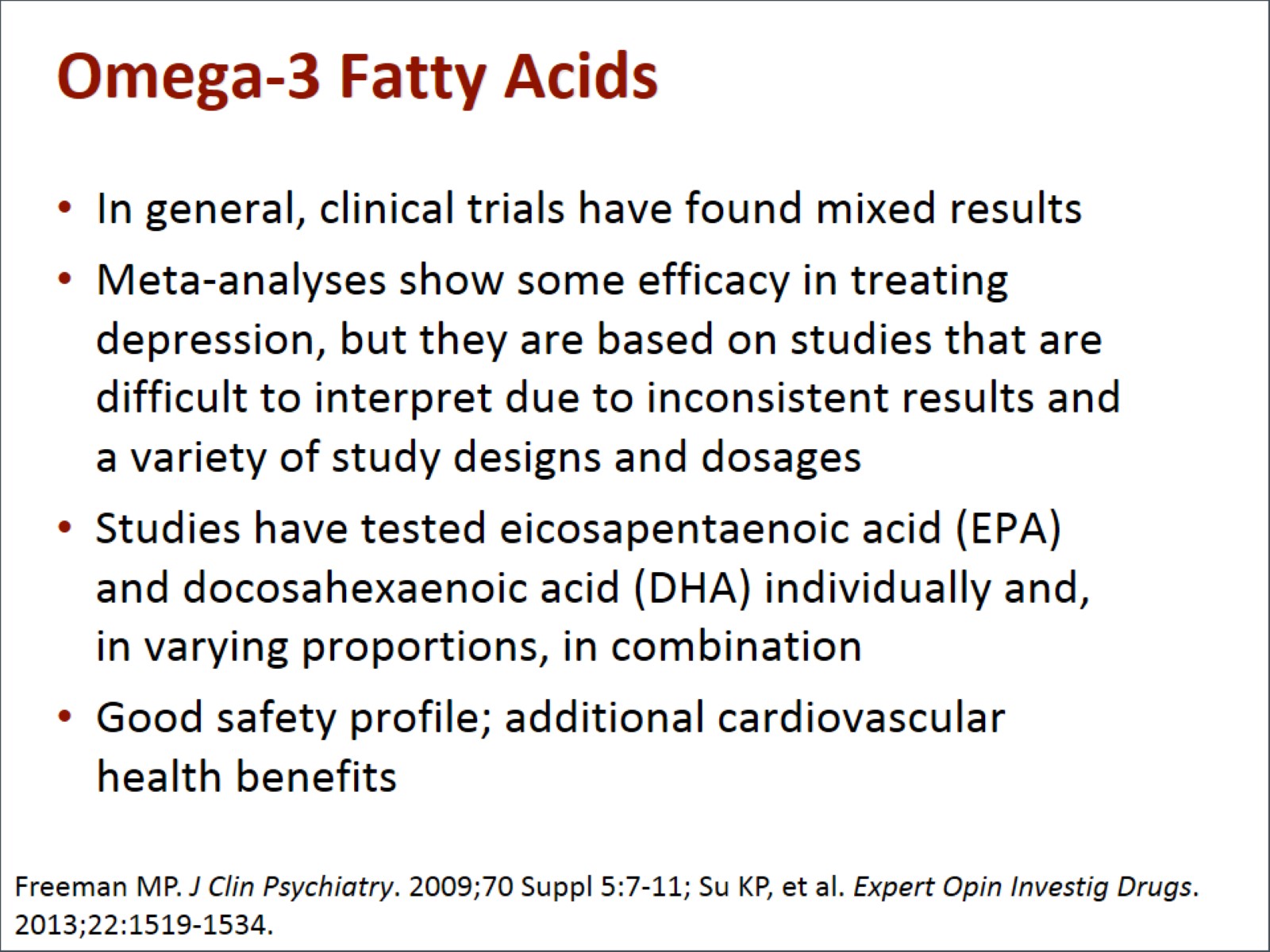 Omega-3 Fatty Acids
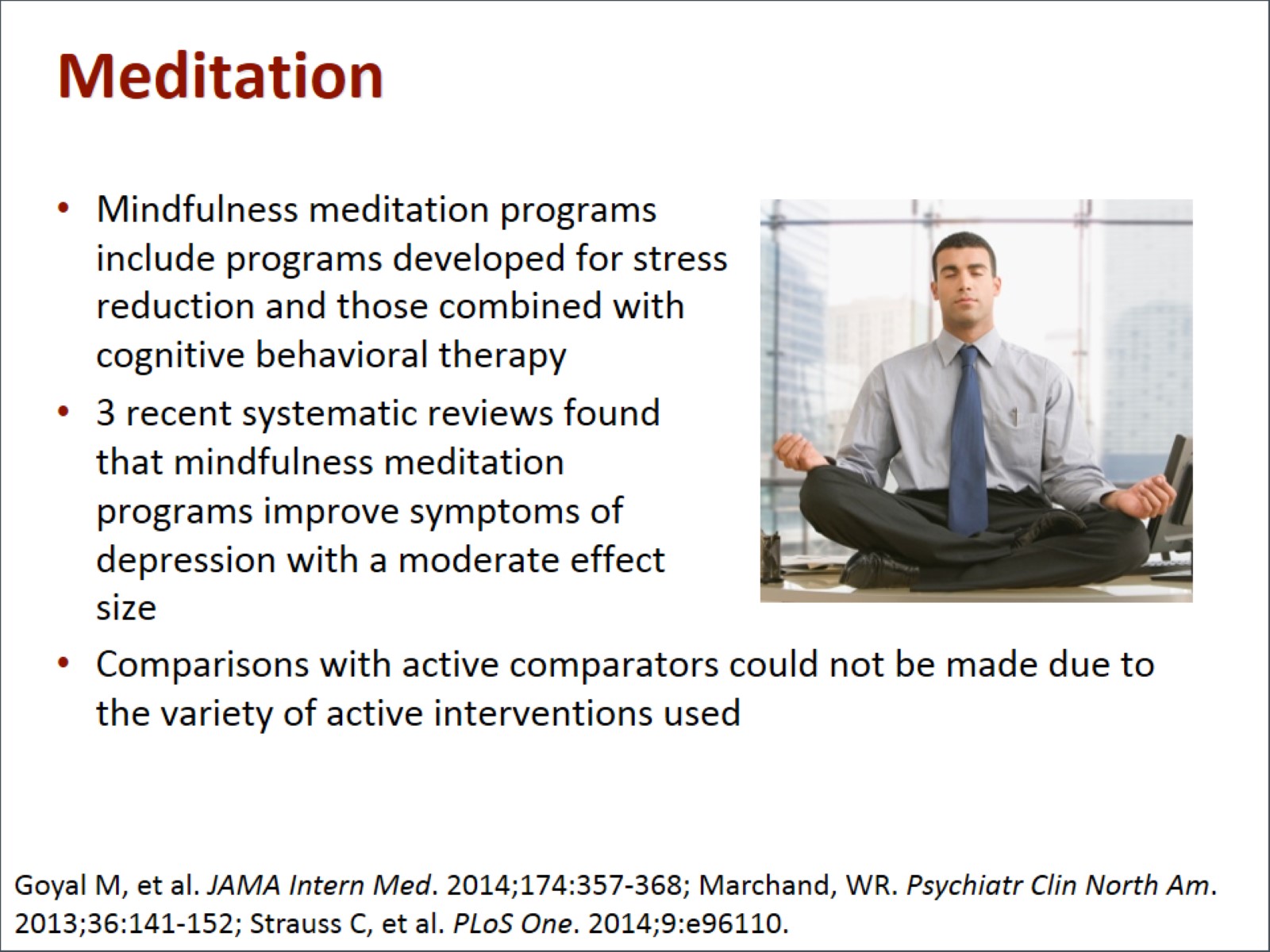 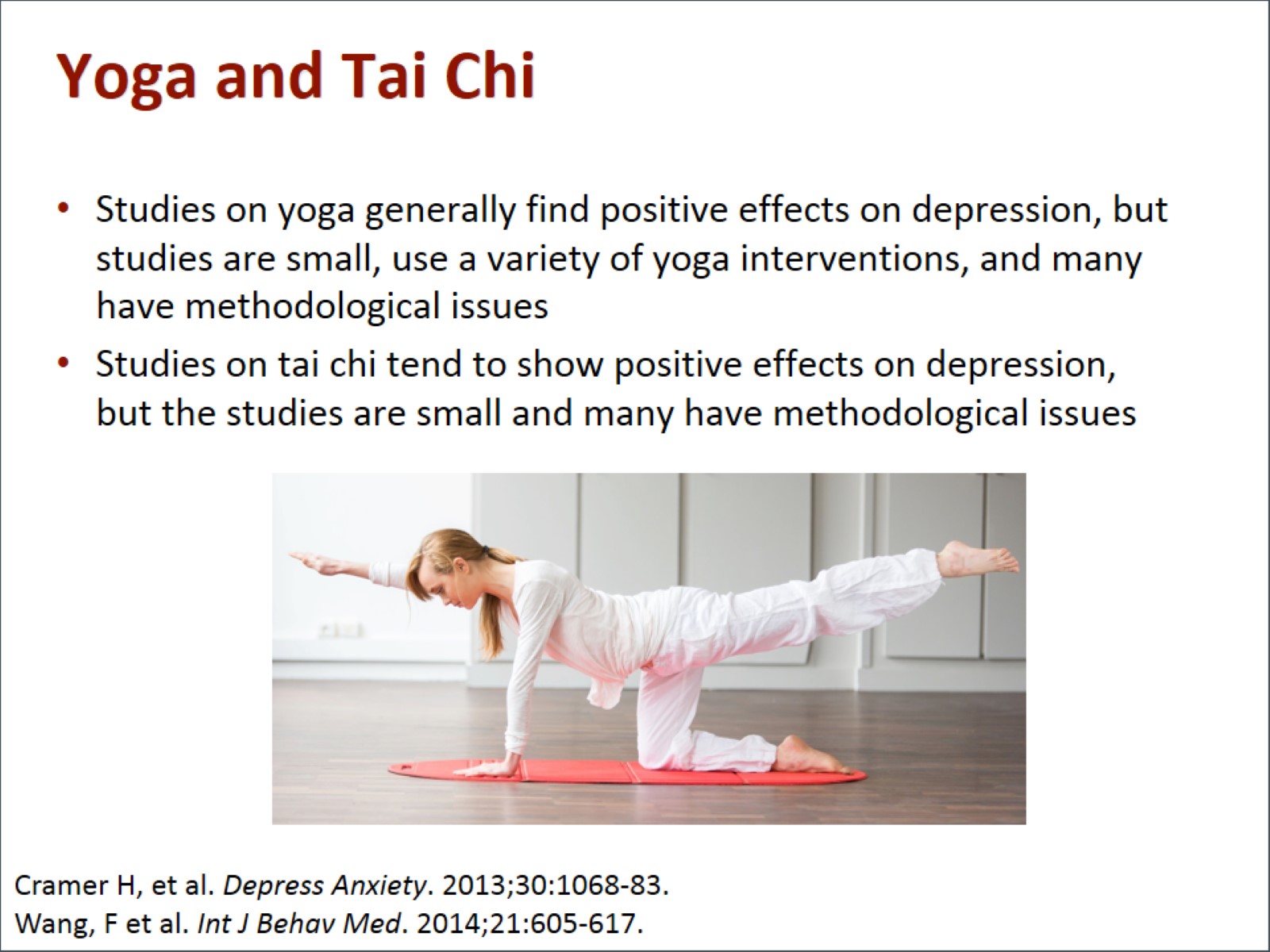 Yoga and Tai Chi
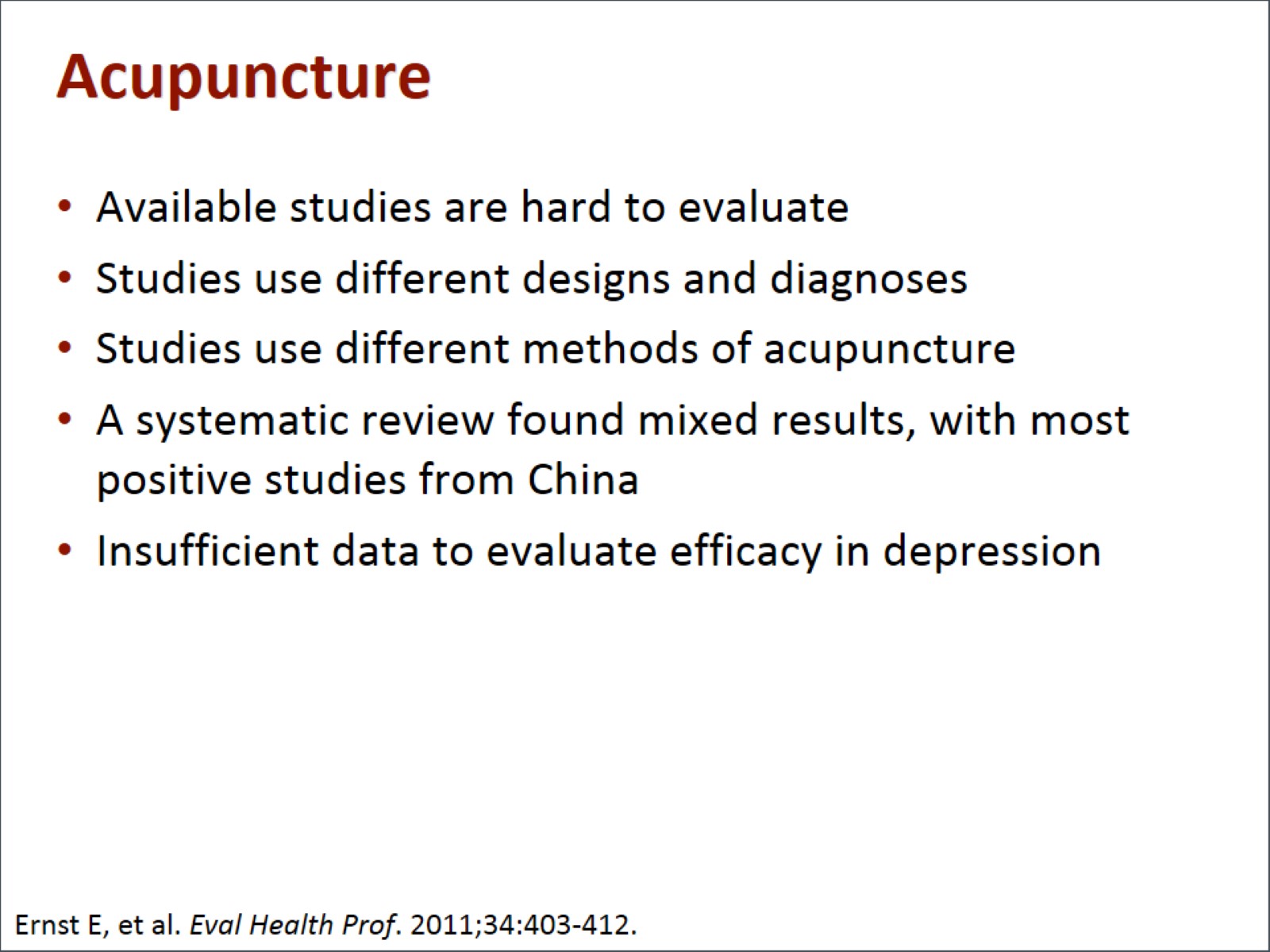 Acupuncture
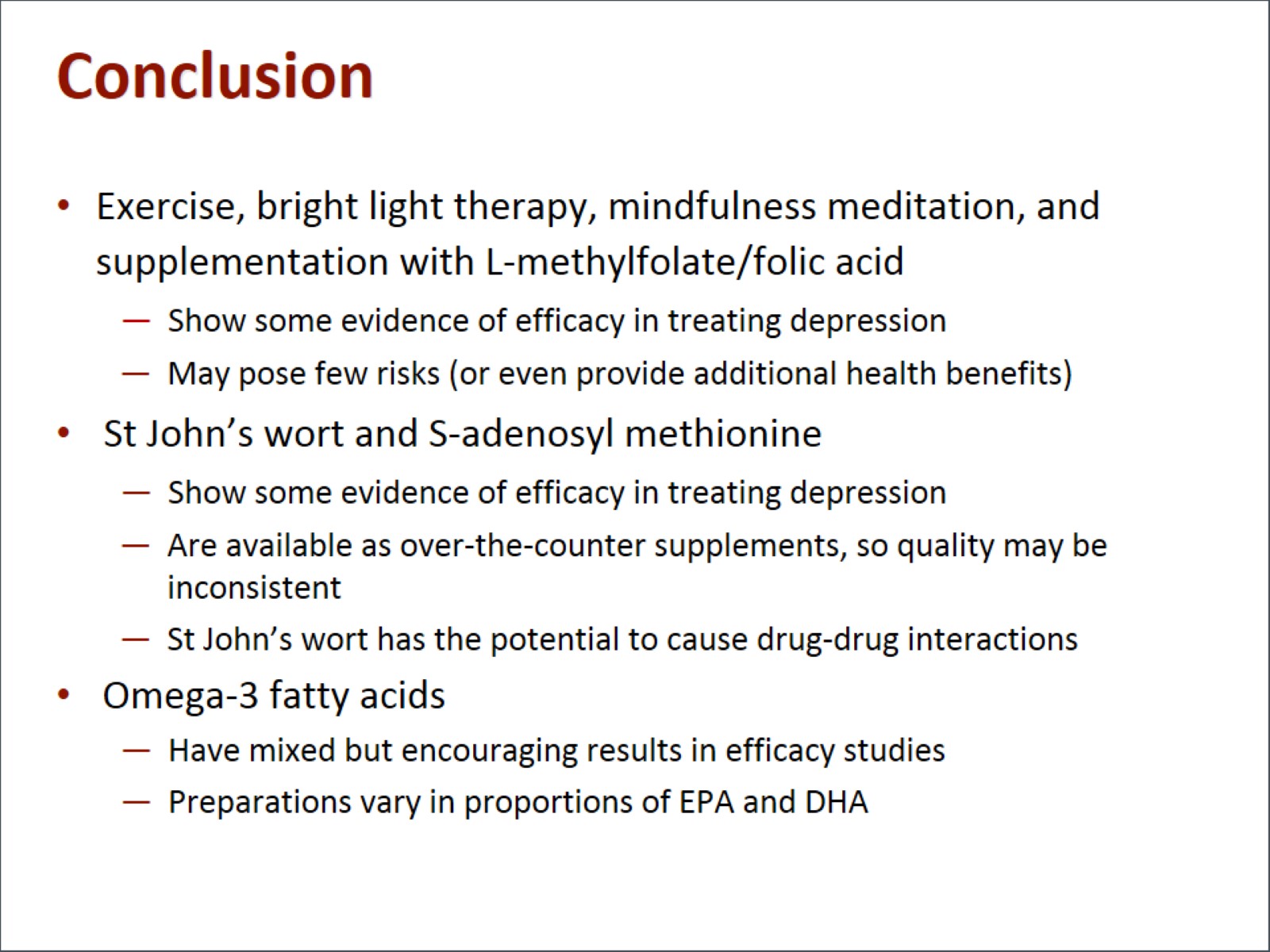 Conclusion
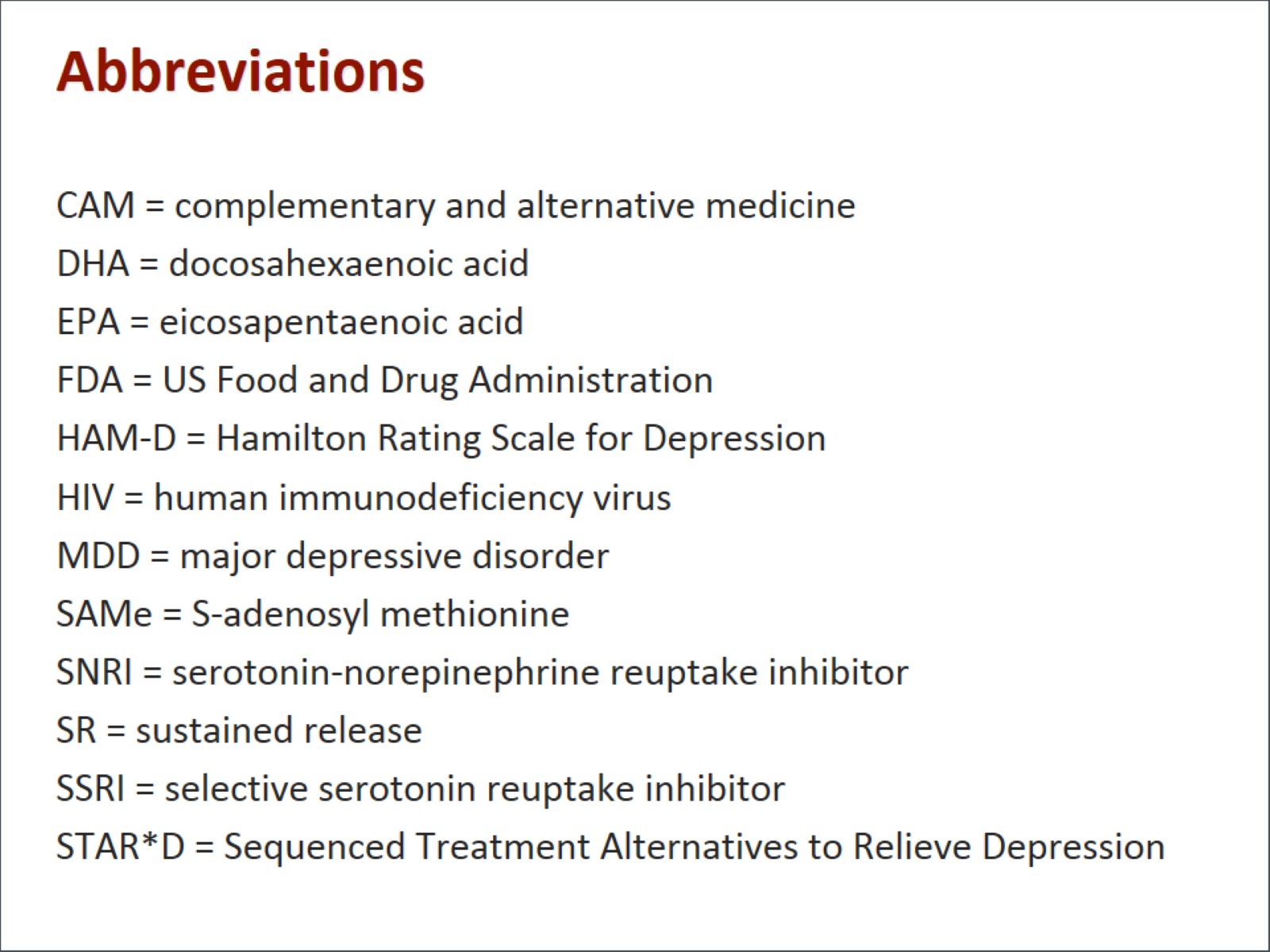 Abbreviations